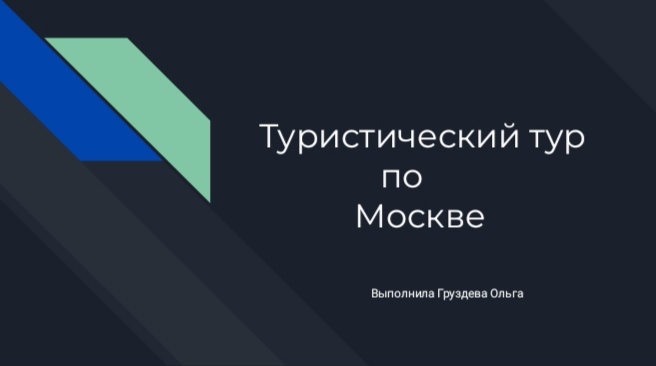 Предыстория
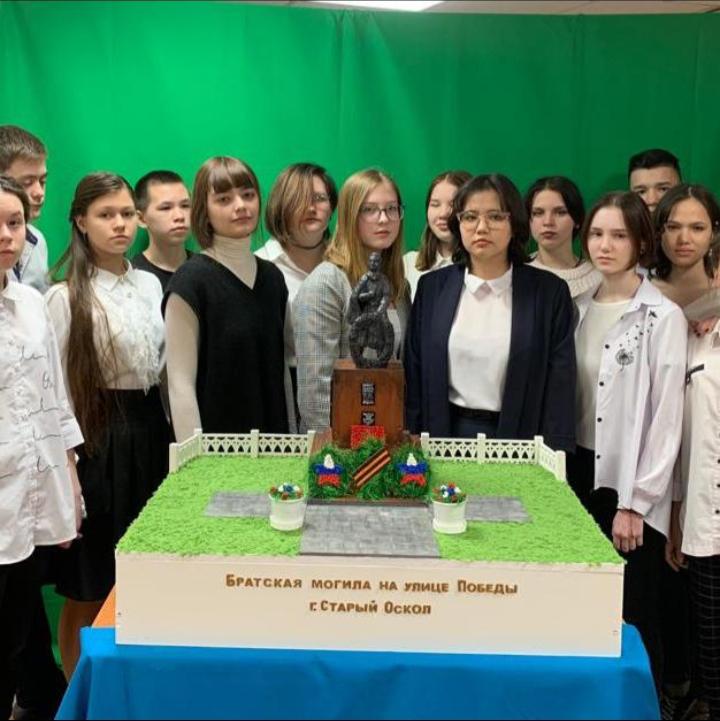 День первый
Архитектура города
День второй
День третий
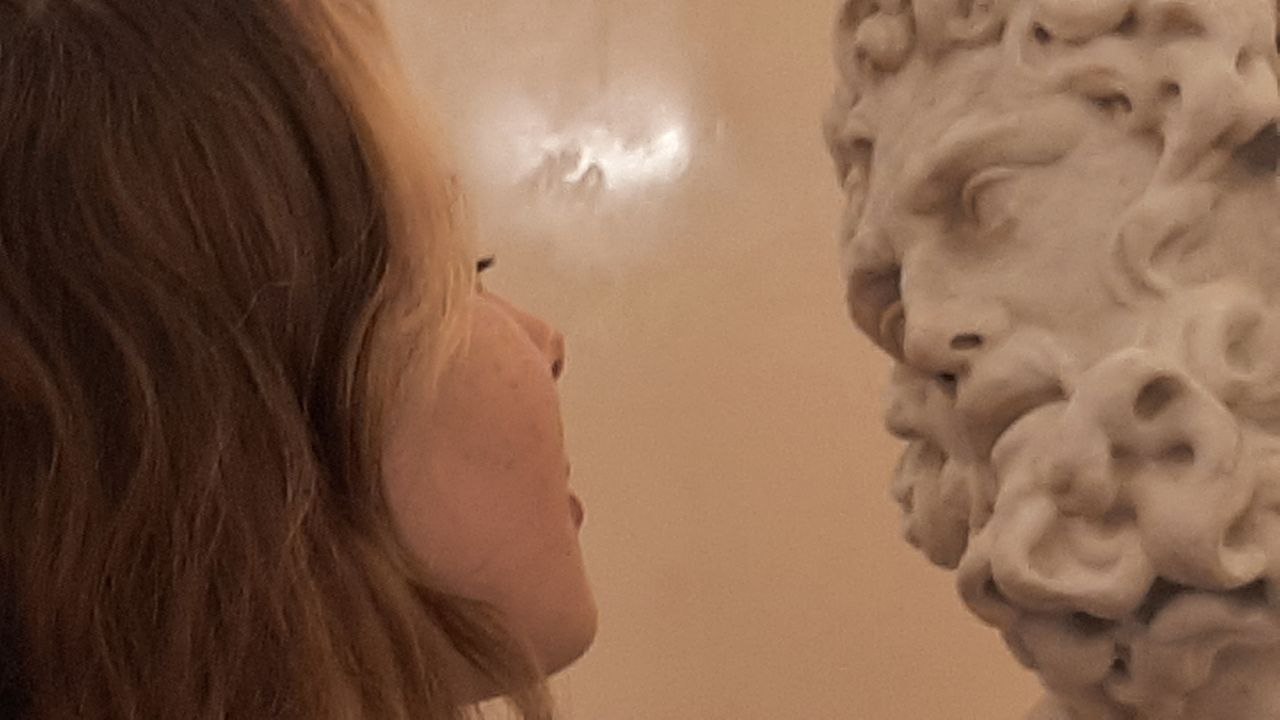 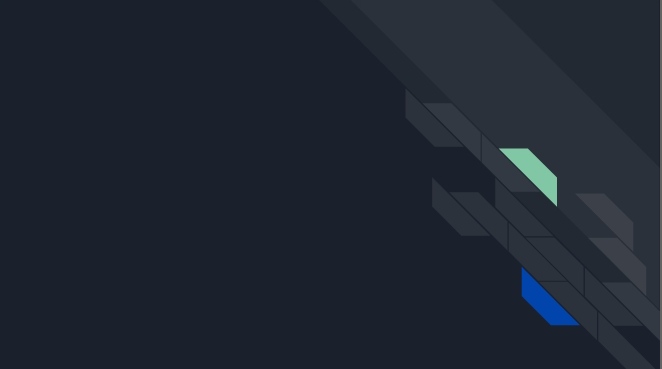 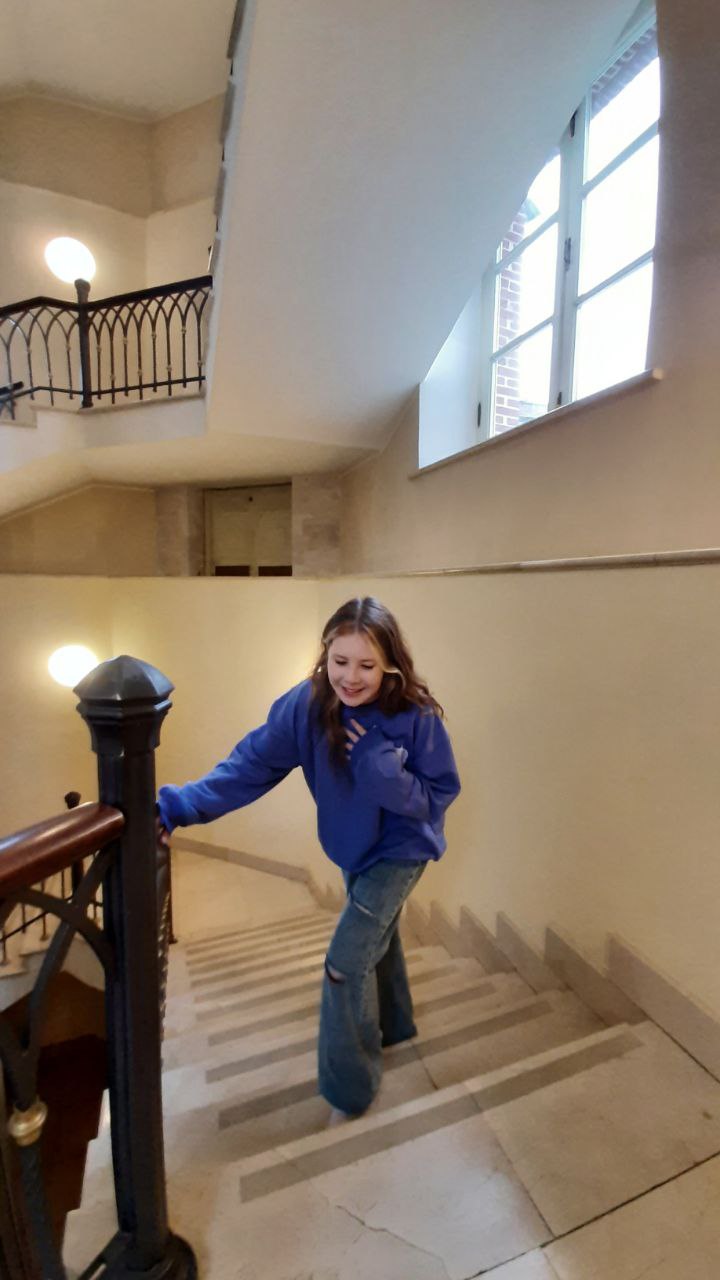 Четвёртый день
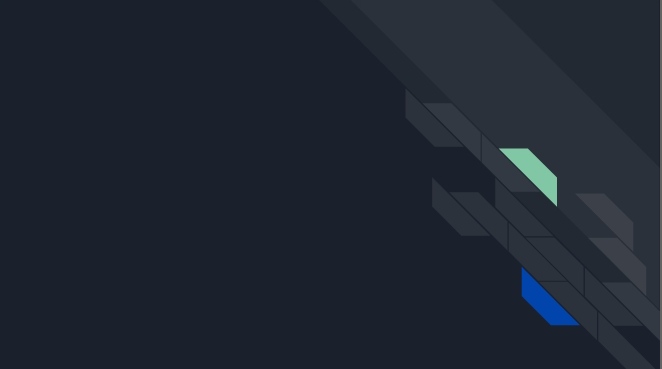 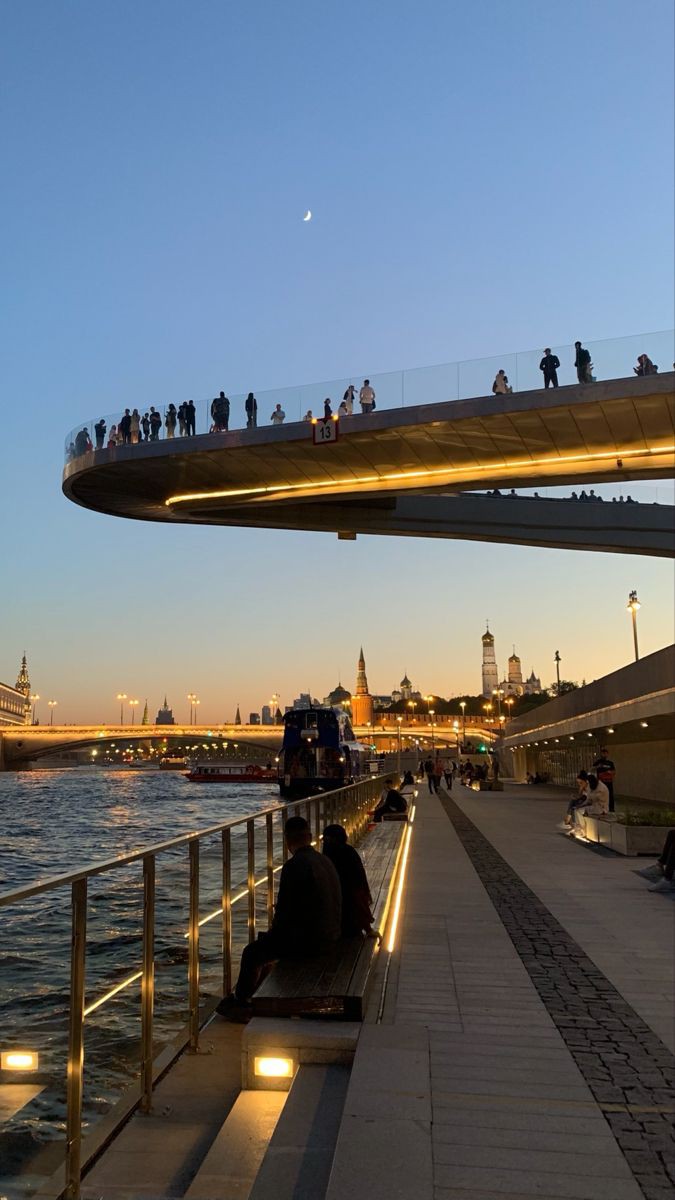 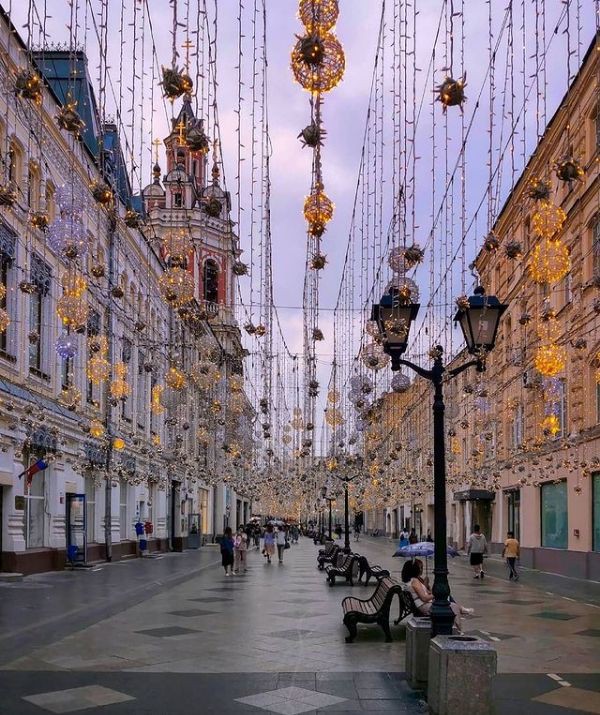 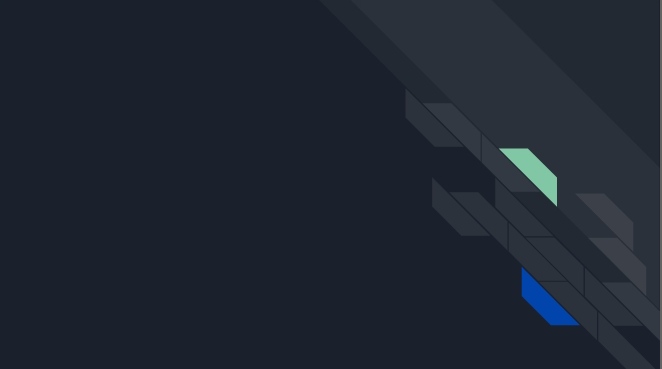 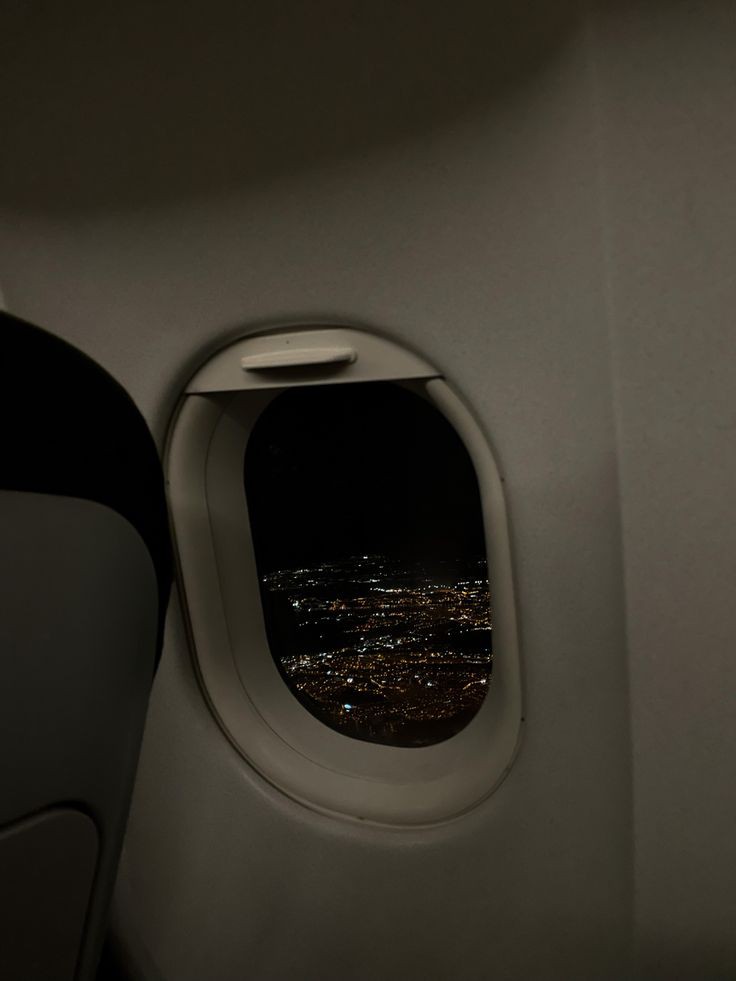 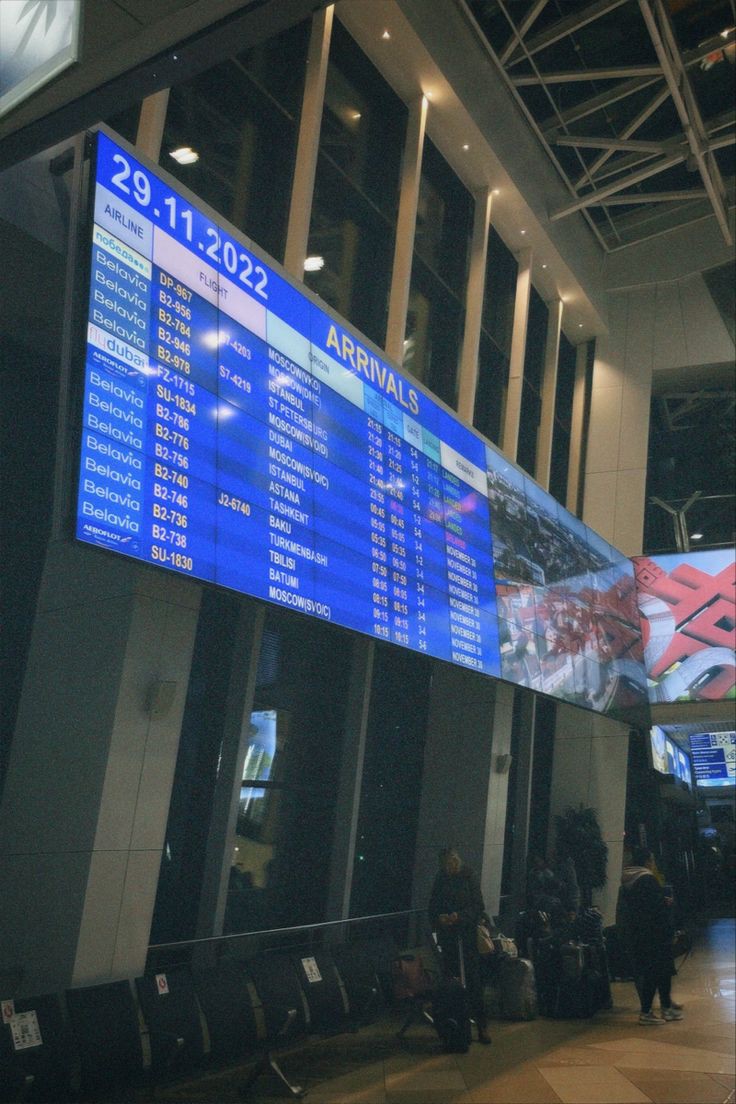 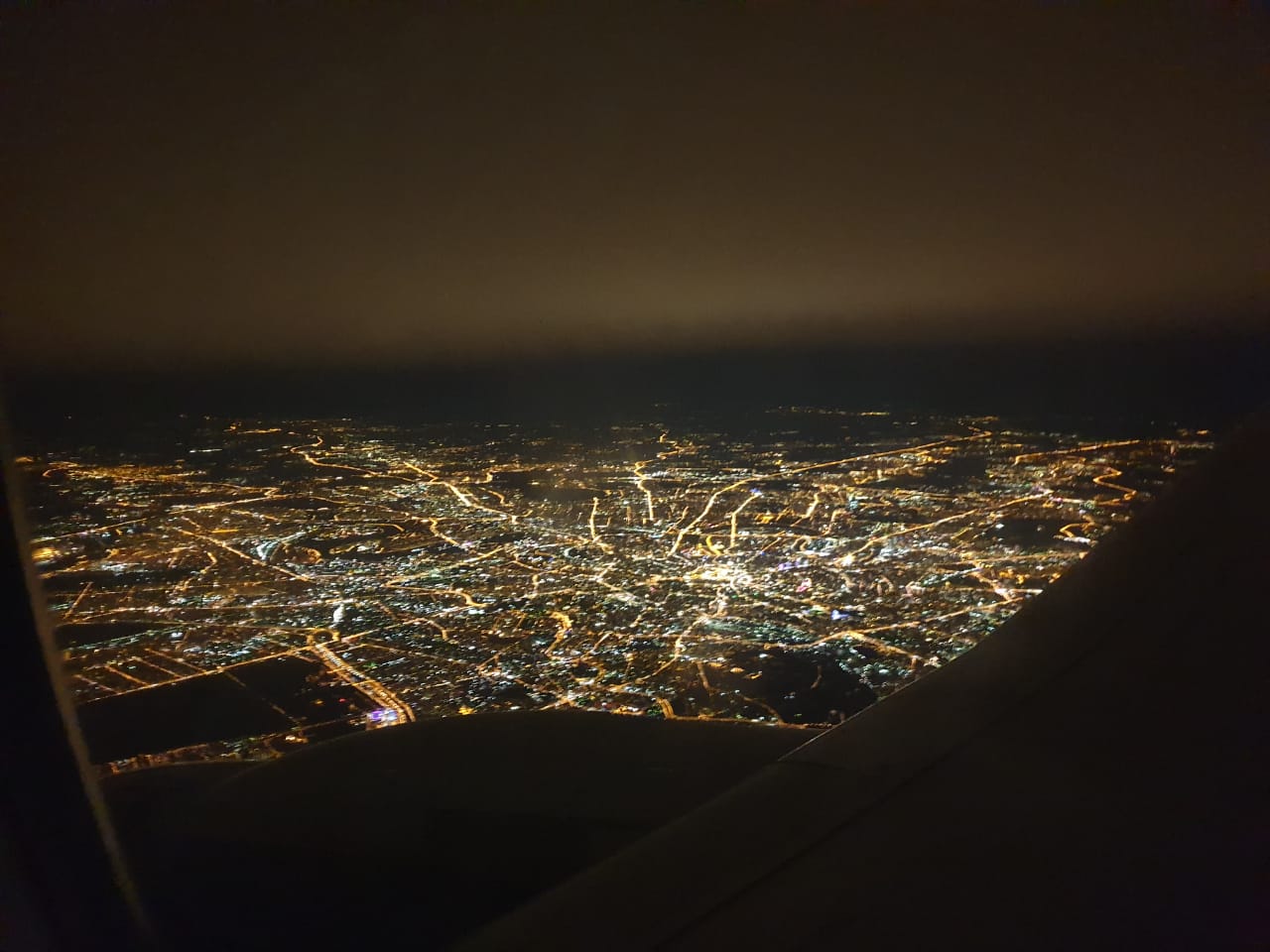 Пятый день